Effective Monitoring in the CACFP
Building Relationships
Staff Training and Support
Starts with selecting right staff
Coaching and people skills, organized, accountable
Preparation with manuals, modeling, hands-on experiences
Background of providers and previous staff
Regular communication
Visiting in teams
Give staff way out (avoid adversary relationship with provider)
Communicating Rules and Regulations
How you say it is as important as what you say
Starts during first visit; showing what is expected by coaching through current and changes (ex. meal pattern)
Checklists and newsletters
Pictures of staff
On-site explanation along with
Website posting
Reminders (email, phone) especially for important due dates, reports (before)
Video, visual and provider advocate
[Speaker Notes: Before mailing out reenrollment packet or other important document that requires their attention, we send email. Also email and call a few days before deadline as reminder (providers have lots going on).]
Relationships and Trust
Positive expressions: “We want you to be successful” or “It is a team effort” for the audit.
Listen!
Personal interest: remember kids names, pets, story of their vacation, etc
Offer support: example 1 week after we enroll a new provider we contact to see how things are going and offer help
Commend, commend and document!
Fair and just with all
Celebrate milestones: Anniversary card with personal note written
Show empathy; ex. small sympathy cards when we hear of tragedy
Keep word; honor requests and follow-up on needs
[Speaker Notes: Make notes after visit to help remember; Providers appreciate notes of commendation and show parents; example of anniversary and sympathy cards; if a provider asks us to not come during naptime we respect]
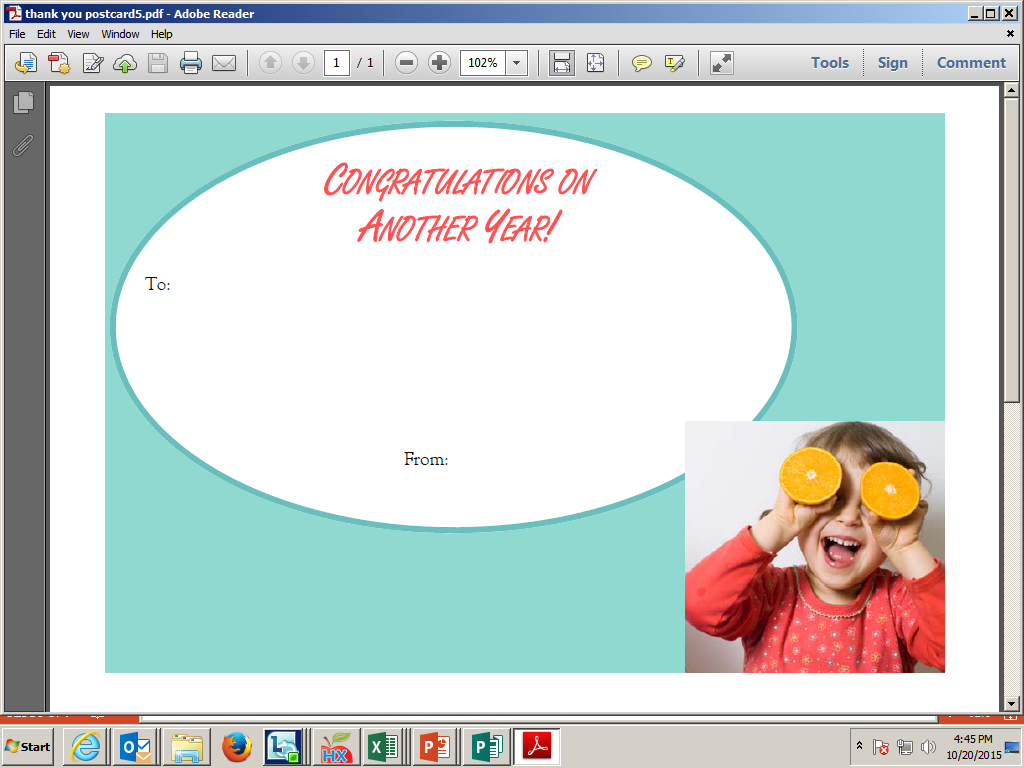 How did you respond? Let’s review
STAFF: If you supervise staff who perform monitoring duties, what strengths do you build on, build up? Or What strengths are important in staff who perform monitoring?
REGULATIONS: Biggest challenge you face in monitoring? Homes and centers
RELATIONSHIPS: What do you want others in the community to say about your program the CACFP?
Personal Reflection
On a scale of 1-10; 1 being low, 10 being high; before this workshop how would you rate your monitoring skills? 

On a scale of 1-10; 1 being low, 10 being high; before this workshop how would you rate your relationship skills? 
 
After participating in this workshop, what is one new way you plan to improve your monitoring and relationship skills?